Stroke Prediction and Prevention
Zhuoyun Wang
  Mudan Chen
  Jinmeng Liu
Agenda
Case Background 
Motivation
Goal of the case study
Data Description
Data Manipulation
Exploratory Data Analysis
Model Description and Comparison
Logistic, Logistic with Lesso, SVMs, Tree, Random Forest, XGBoosting
Summary
Model Comparison & Findings
Limitations & future improvements
Case Overview and Data Summary
Presenter: Zhuoyun Wang
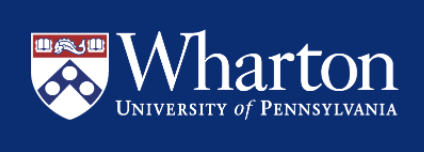 Case Background
Motivation

Stroke is a disease that affects arteries leading to and within the brain
Occurs when a blood vessel that carries oxygen and nutrients to the brain is blocked
Once symptoms start, there's only a tiny window of time (around 3-4 hours) for stroke victims to get life-saving treatment
No. 5 cause of death and a leading cause of disability in the US
Goal

Given people's demographic features and medical history, find a model with the best prediction power to help with stroke prediction and prevention
Data Manipulation
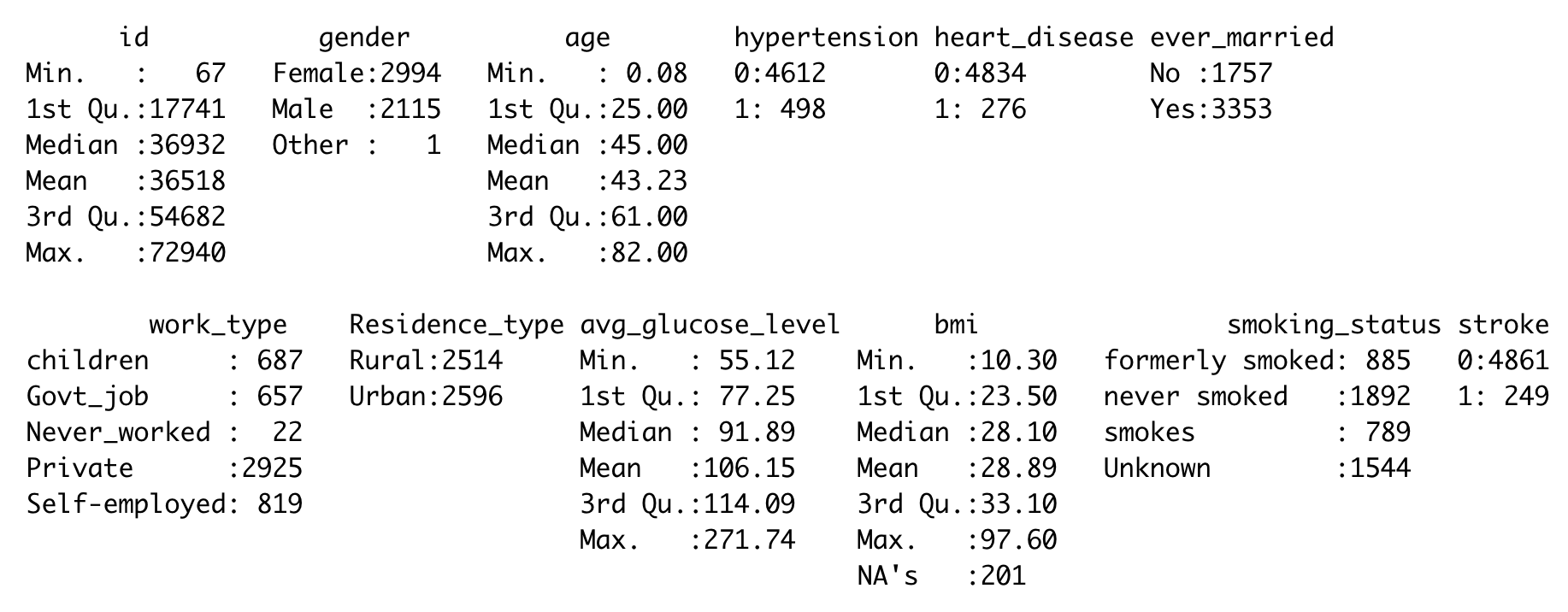 Exploratory Data Analysis
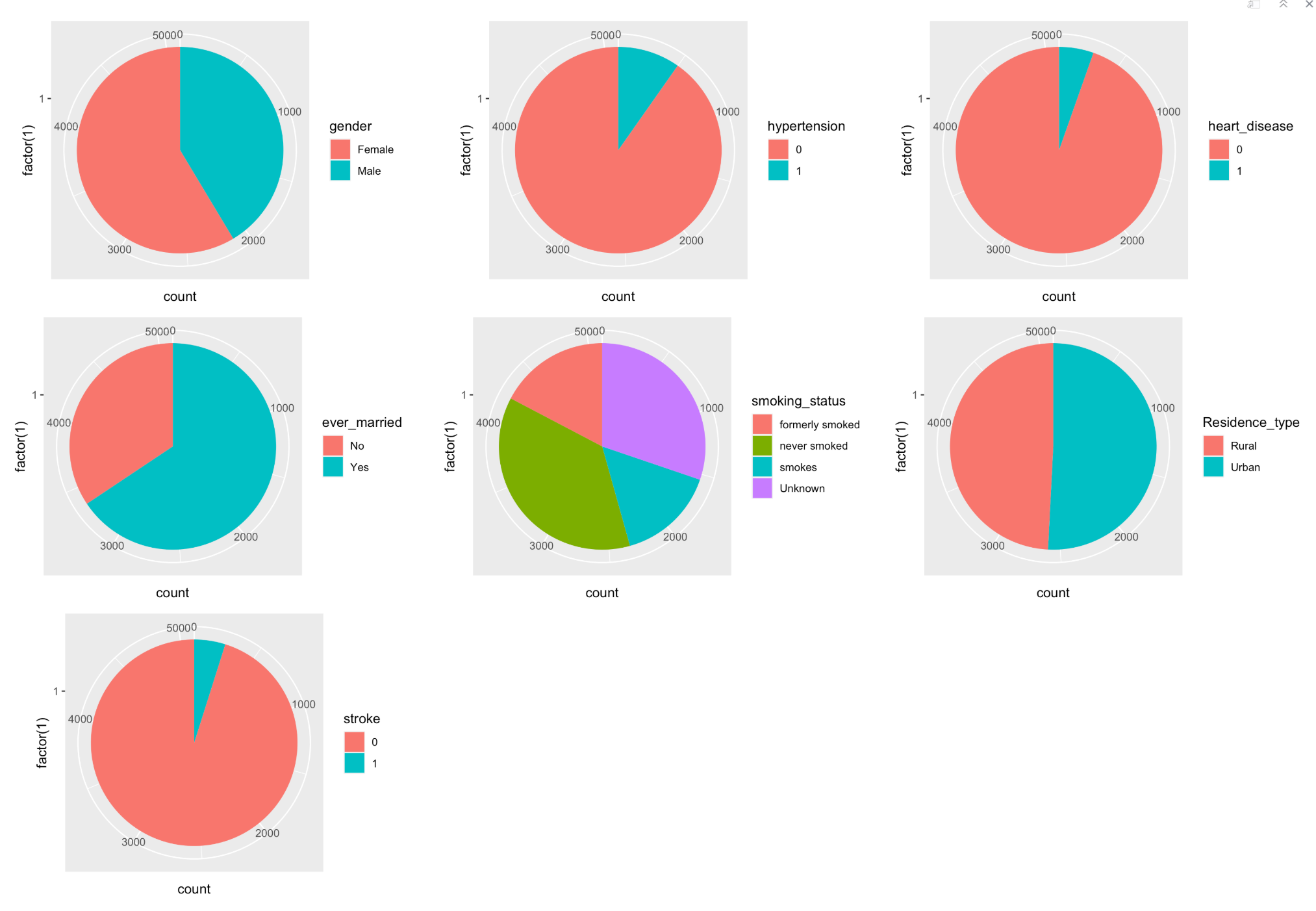 Exploratory Data Analysis
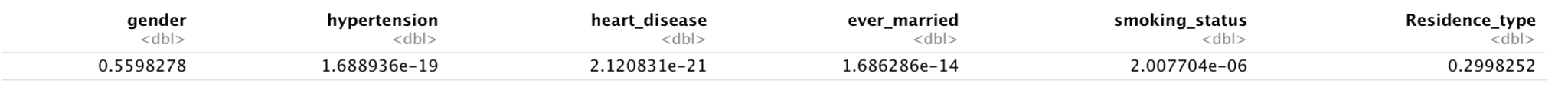 chi-square p-value
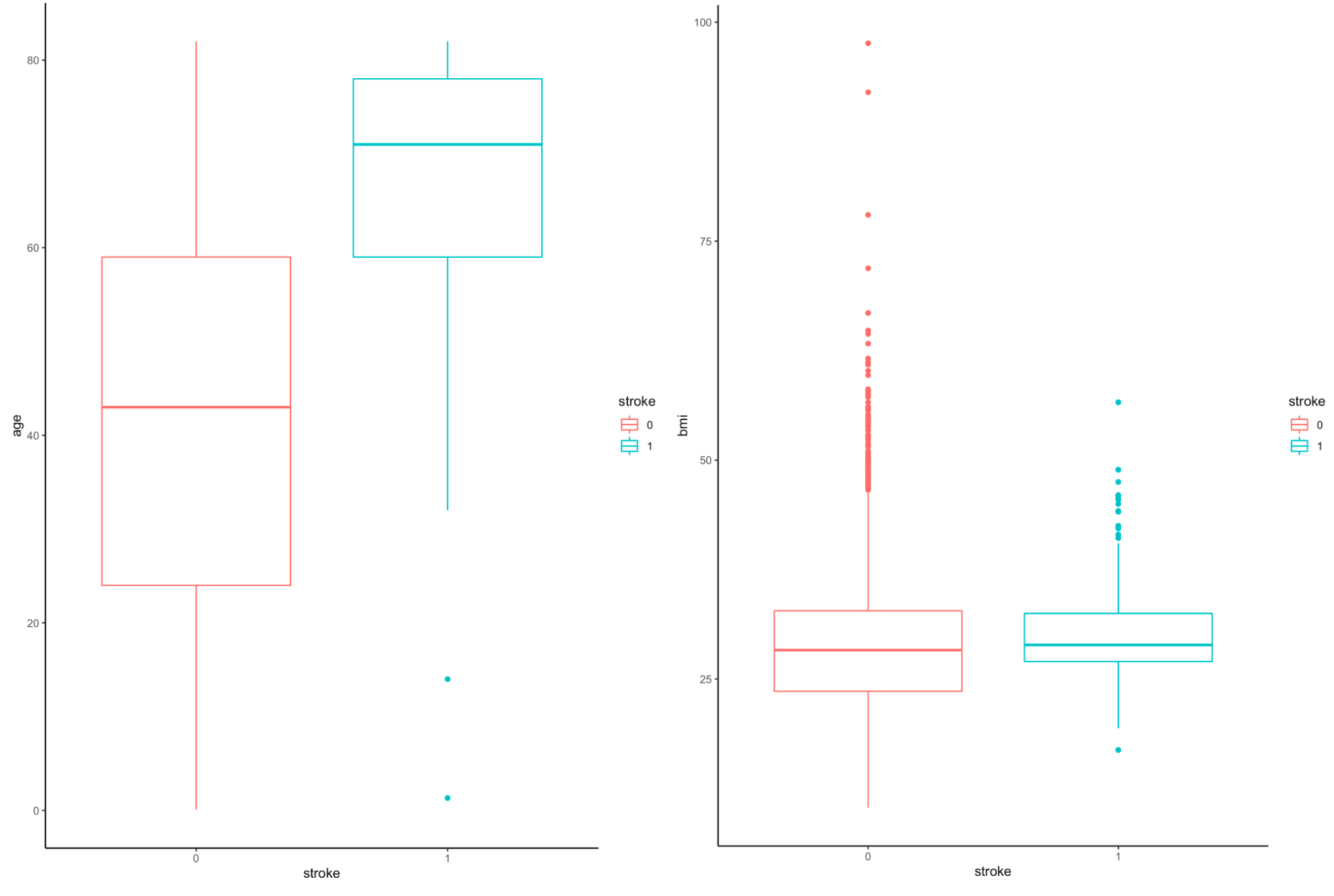 age
bmi
Stroke
Stroke
Model Description and Comparison
Presenters: Mudan Chen & Jinmeng Liu
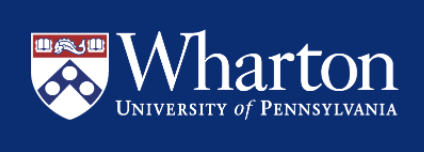 Unbalanced Response Variables
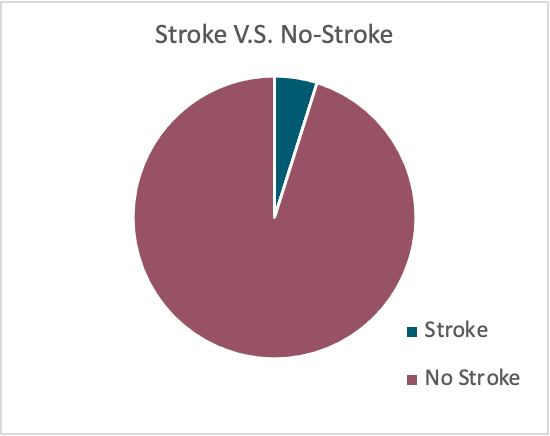 Up-Sampling V.S. Down-Sampling
Up-sampling: samples with replacement to make the class distributions equal.
Down-sampling: randomly samples from the majority class to achieve the same frequency as the minority class.
Model 1: Logistic Regression
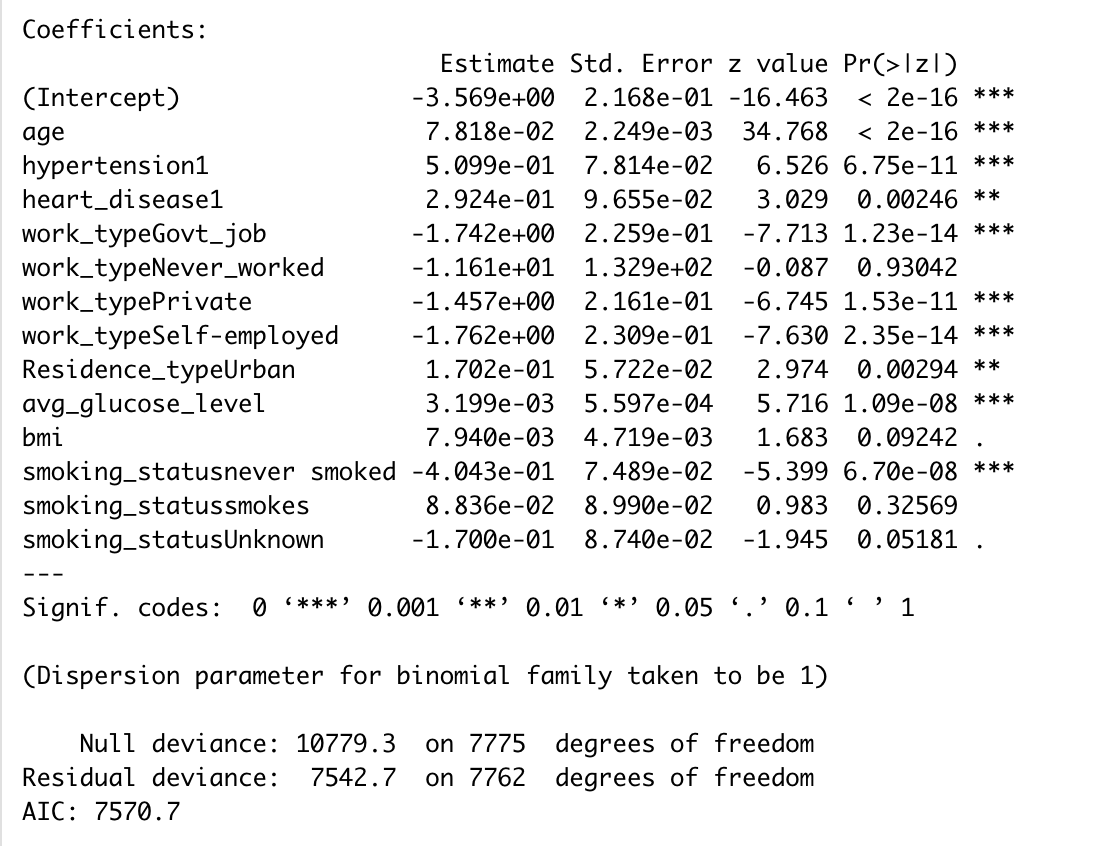 Model 2: Logistic Regression with Lasso
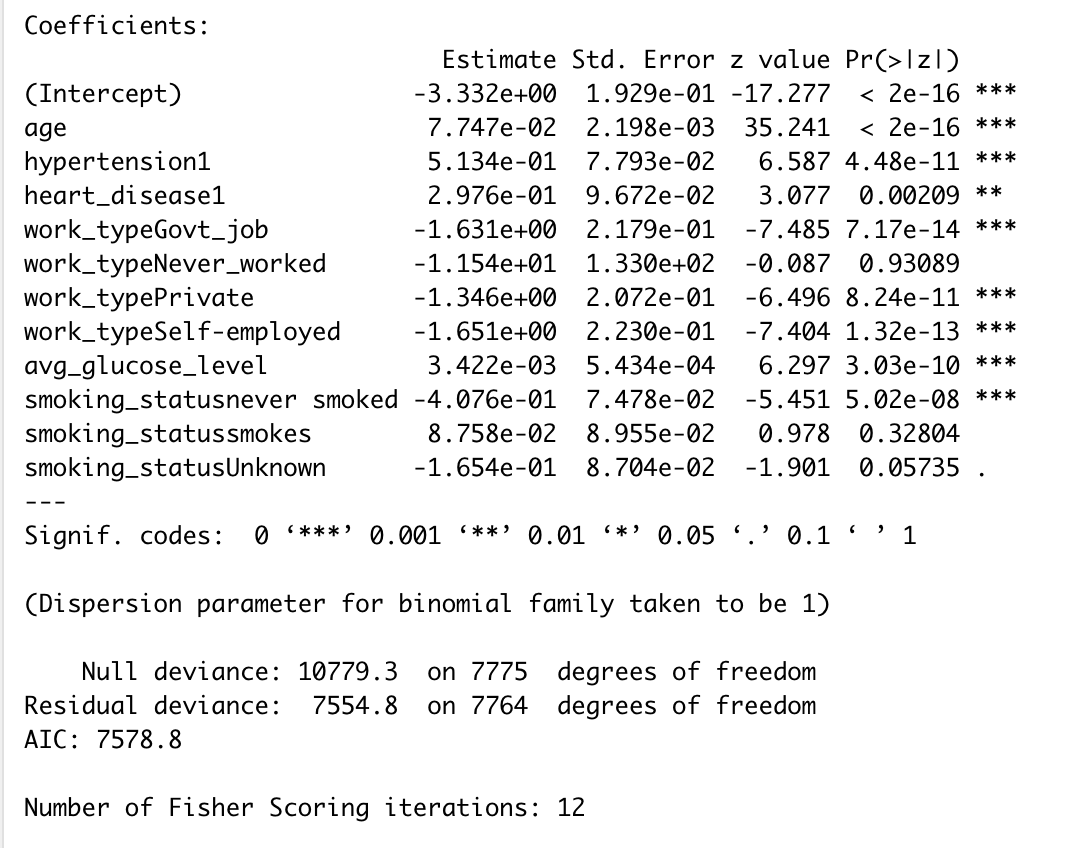 Model 3: Support Vector Machines (SVMs)
In this algorithm, each data item is plotted as a point in n-dimensional space, where n is a number of features.
Classification is performed by finding the hyperplane that best differentiates the two classes.
Given labeled training data (supervised learning), the algorithm outputs an optimal hyperplane that categorizes new examples.
Model 3: Support Vector Machines (SVMs)
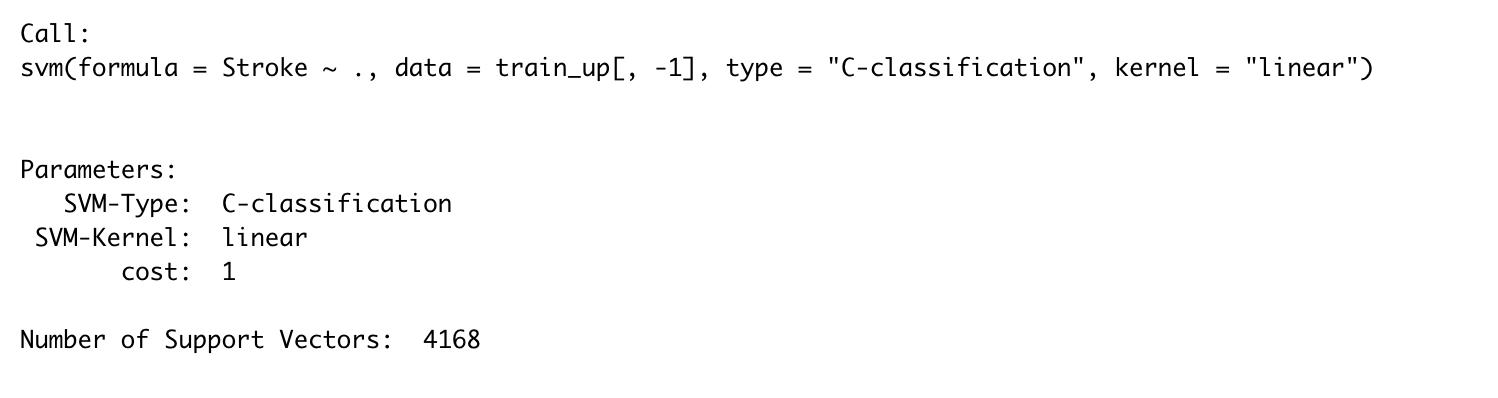 Model 4: Single Tree
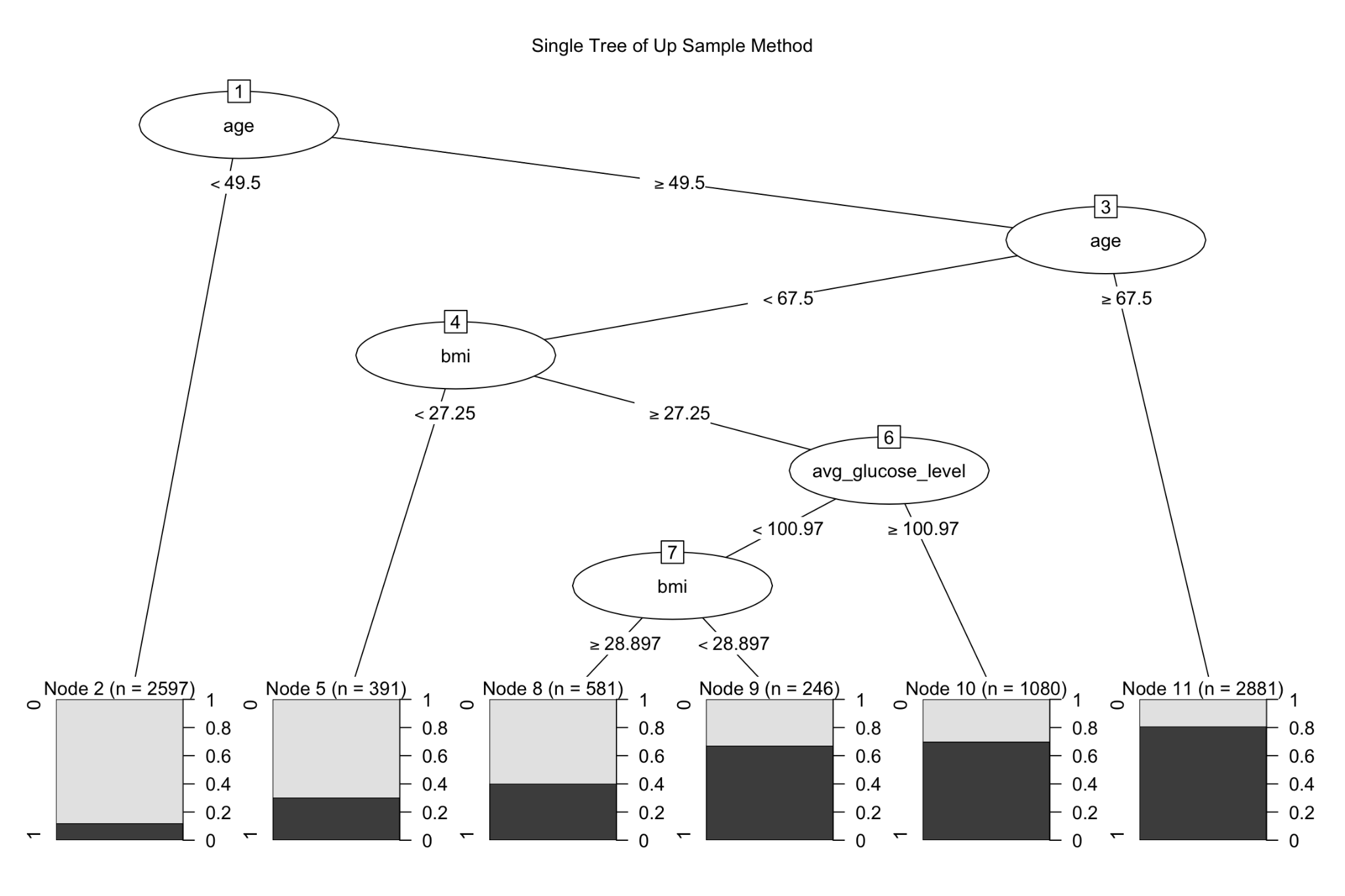 Model 5: Random Forest
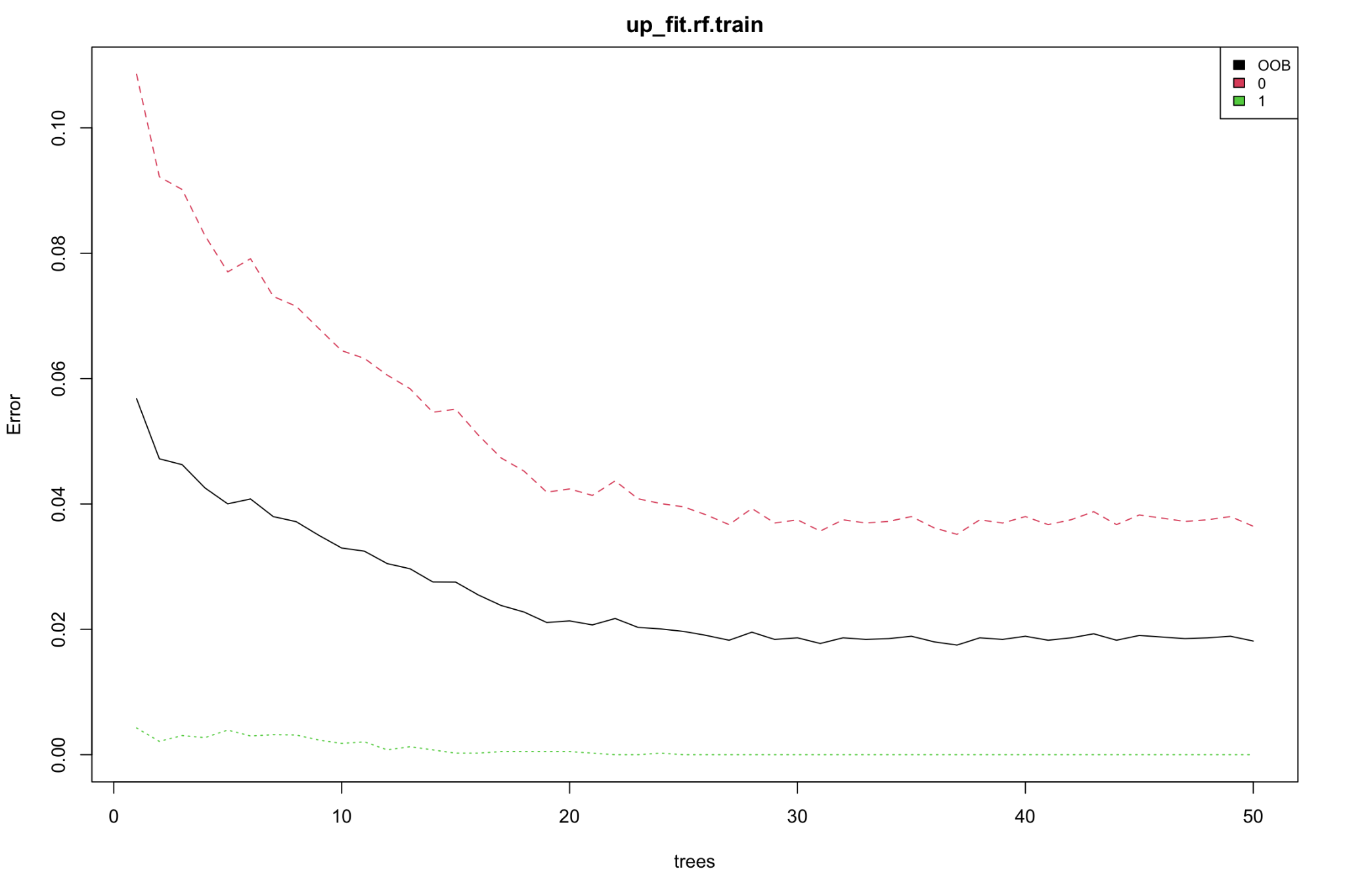 Model 6: XGBosting
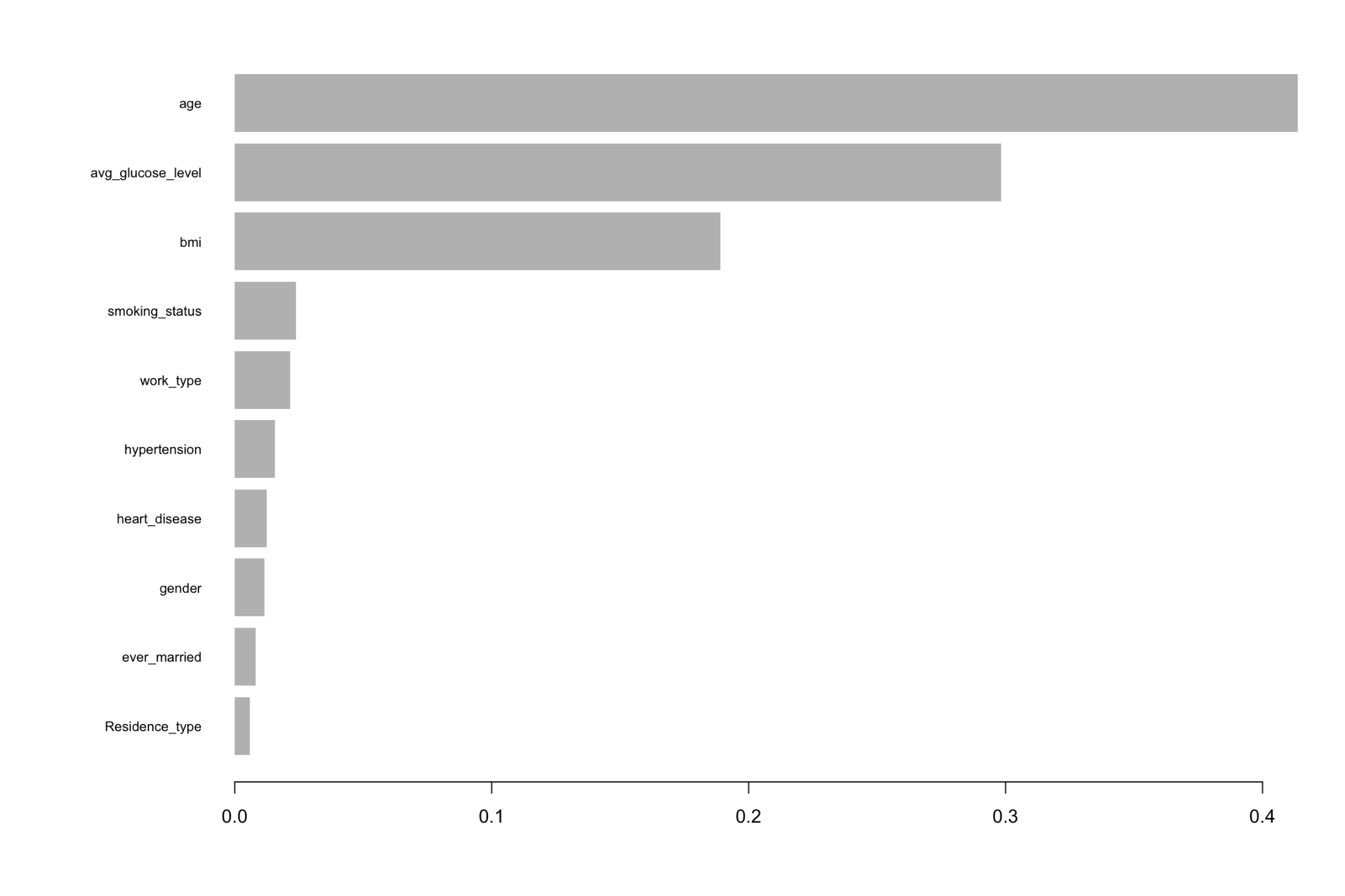 Findings and Summary
Presenter: Mudan Chen & Jinmeng Liu
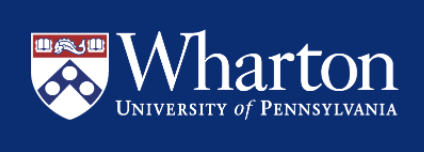 Model Comparison: Results table
Model Comparison
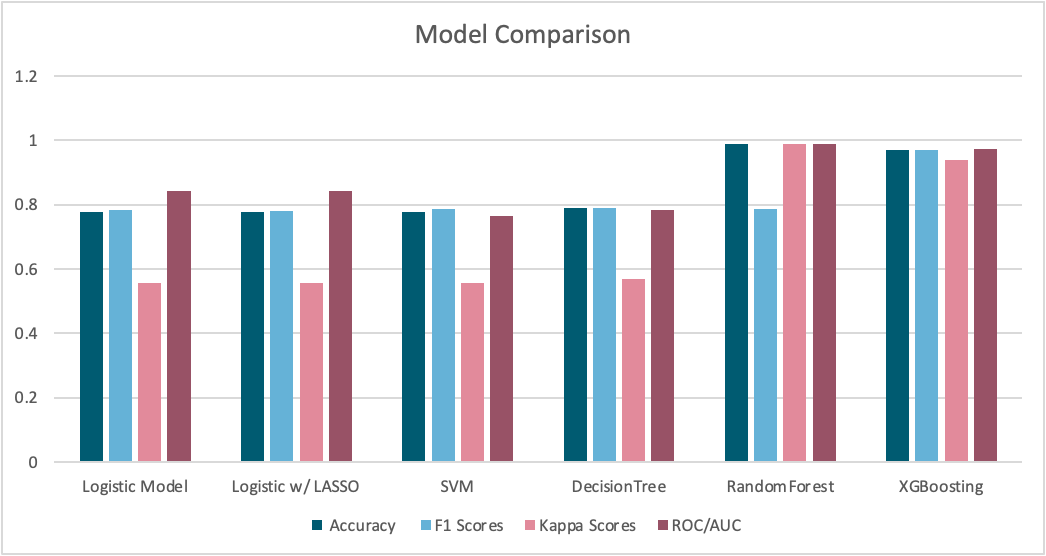 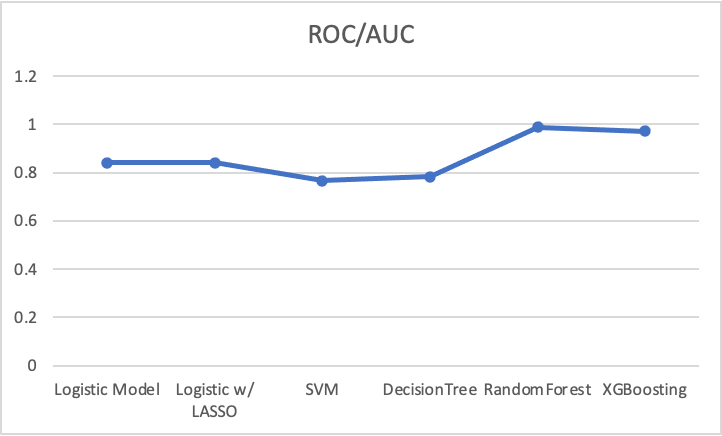 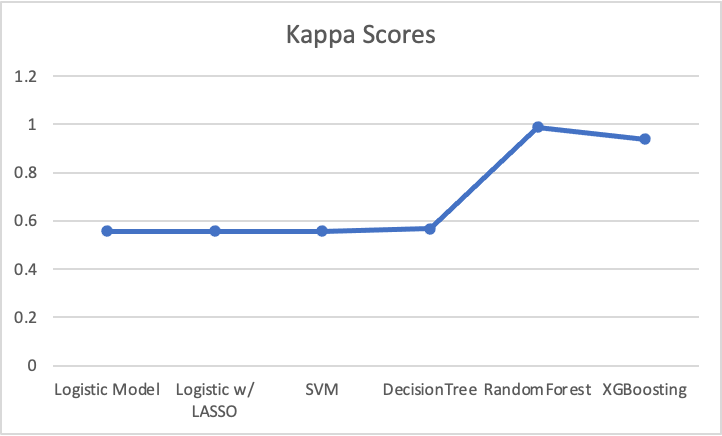 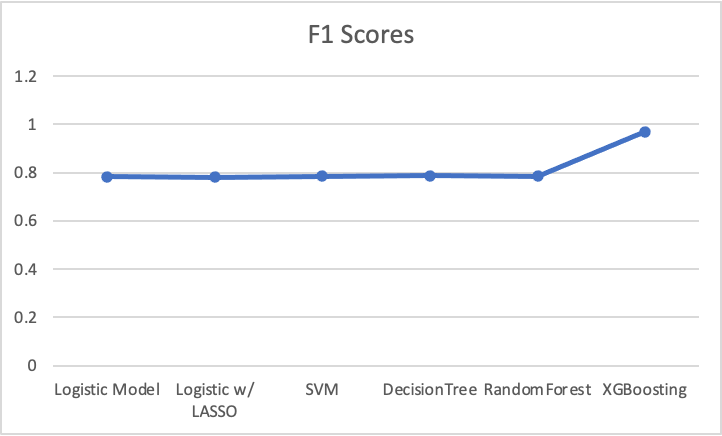 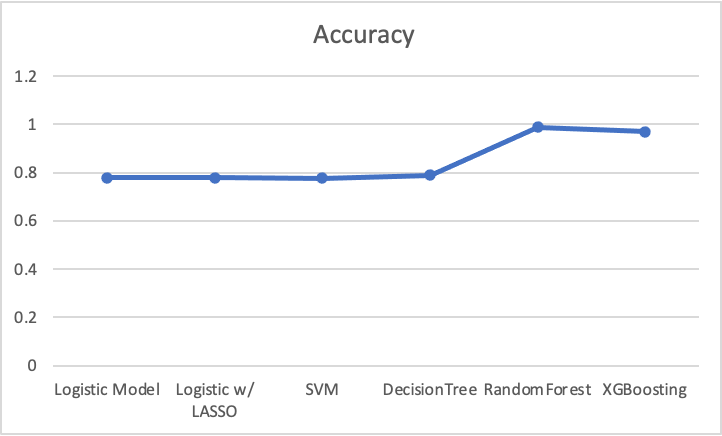 Summary
How to deal with unbalanced data in classification problems: 
Resample :  Oversampling or Undersampling
Penalizing original loss function
Rethinking Model Evaluation Criteria : kappa, ROC, F-score

Ensemble methods are very powerful! Random Forest and XGB are well-deserved number one in every indicator.

Limitation: In feature, if we have more data, we can try deep learning.
Summary
4.    Who has the highest risk of stroke
People older than 67 years with high blood pressure, blood sugar greater than 100, and overweight.

5.     How to prevent a stroke
We are inevitably getting older, but we can exercise more, eat healthy, eat less sweets, and keep our moods up!
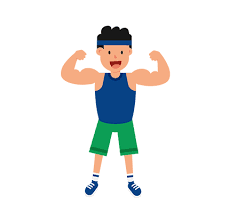